Linear inequalities in two variables
Solve the inequality for y (slope-intercept form) if not already.
Step 1
Graph the boundary line. Use a solid line for ≤ or ≥. Use a dashed line for < or >.
Step 2
Shade the half-plane above the line for y > or ≥. Shade the half-plane below the line for y < or y ≤. Check your answer.
Step 3
Graphing Linear Inequalities in two variables
A solution of a linear inequality is any ordered pair that makes the inequality true.
5x + 2y > –8
–5x             –5x
2y > –5x – 8
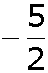 y >      x – 4
Graphing Linear Inequalities in Two Variables
5x + 2y > –8
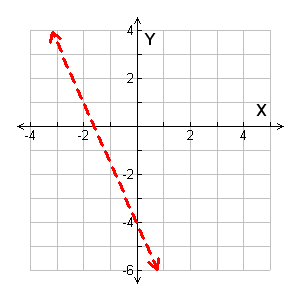 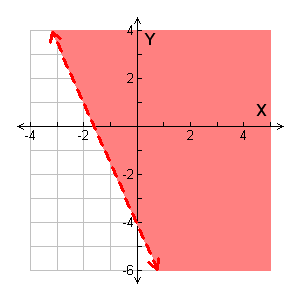 The inequality is >, so shade above the line.
Test a point to determine if you shaded correctly or to determine how to shade.  (0,0) 
You can not test (0,0) if your line passes through (0,0)
True.  Shade to cover the point  (0,0)
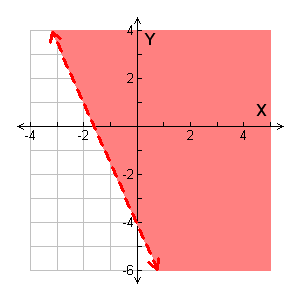 y < 2x + 1
4    2(–2) + 1
4    –4 + 1

4    –3
<
Identifying Solutions of Inequalities
Tell whether the ordered pair is a solution of the inequality.
(–2, 4); y < 2x + 1
(–2, 4) is not a solution.
y > x − 4
1     3 – 4
>
1     – 1
Identifying Solutions of Inequalities
Tell whether the ordered pair is a solution of the inequality.
(3, 1); y > x – 4

(3, 1) is a solution.